ANTHROPOCENE
(Human Age)
SCI201 Environmental Science
Luke Conwell
May 31, 2019
Research Question
Have Humans Entered  A “New”  Epoch, Geologic Age?
Why This Topic?
One Species Alone Is Driving These Changes
My Genealogy Directly Effects This Shift
99% Covered In Class
Post Apocalyptic?
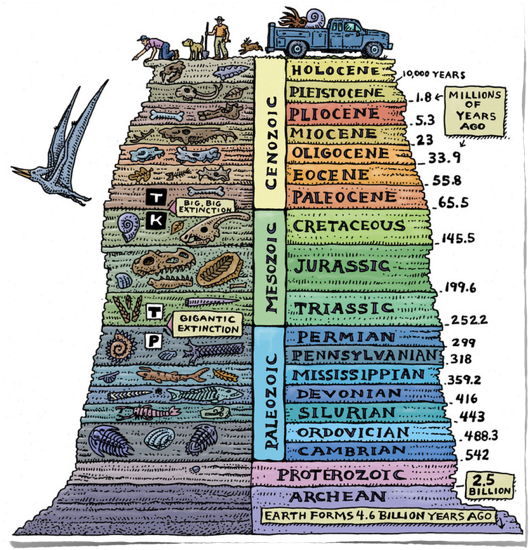 Recent Life
Middle Life
< .01%
Old Life
geologyin.com
clipart-library.com
F
O
S
S
I
L

F
U
E
L
S
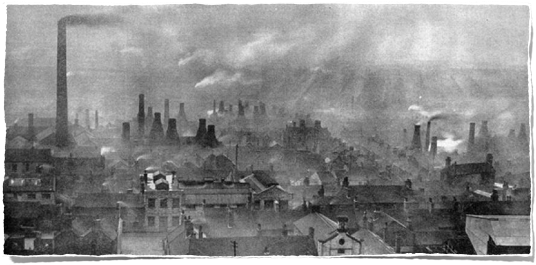 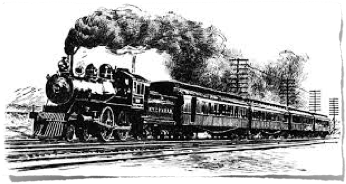 R
I
S
E

O
F
Info graph.venngage.com
cam.ac.uk
Industrial Revolution
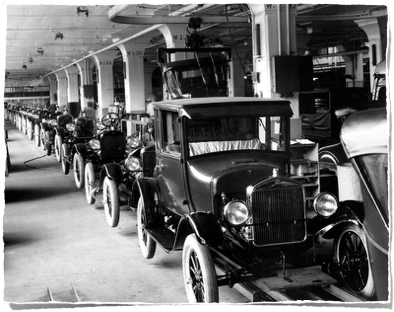 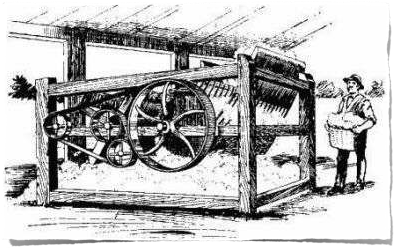 asiasociety.org
product graph.io
Industrialization of Agriculture
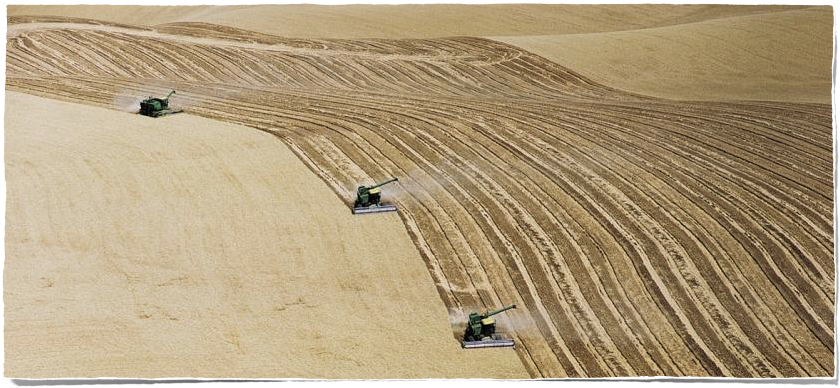 panna.org
Soil Conservation
Dust Bowl
mental floss.com
Nuclear Explosions
Late 1940s - Mid 1950s
Atmospheric Circulation?
Deforestation
google.com
1/2 As Many Trees Now Than 
At The Dawn of Human Civilization
Urbanization
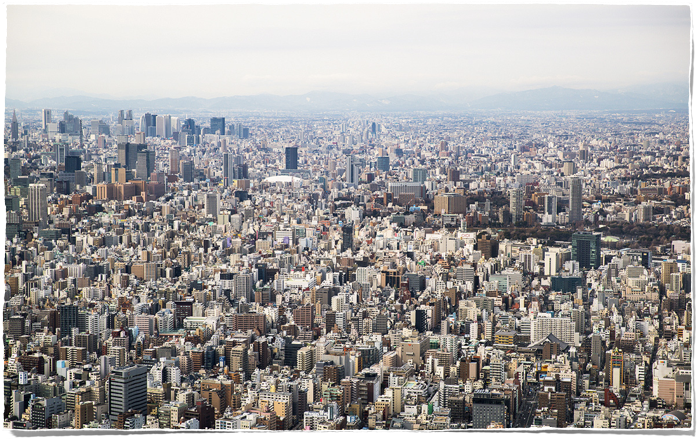 morphocode.com
More Than 1/2 Earth’s Population
7 Billion
International Geoshpere-Bioshpere Program
(IGBP)

12 Indicators of Human Activity
12 Indicators of The Earth’s System
Starting Point of 1750
ALL Indicator Graphs Looked Shockingly Similar
1950 Spike
-CONSUMPTION-

The Great Acceleration

Aluminum / Steele
Concrete
Plastics
Rapid Socioeconomic Growth - - 1950s
Greenhouse Gases Rising - - Temperatures Rising
Atmospheric Circulation Changing
Nitrogen Accumulating On Land and In Water
Oceans Are Acidifying
Species Are Dying
Carbon Dioxide We’ve Emitted Will Last 
Tens of Thousands of Years
We’ve Altered The Way Our Planet Functions
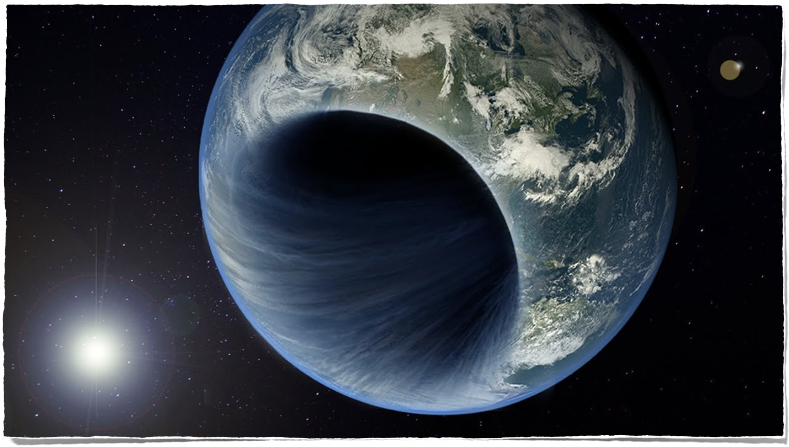 YouTube.com
Proof?
Golden Spike

Marks Transition In The Rocks
Global Position
Base of Ediacaran Period
End Of Cryogenian Period (Snowball Earth)
Chosen Place In The World
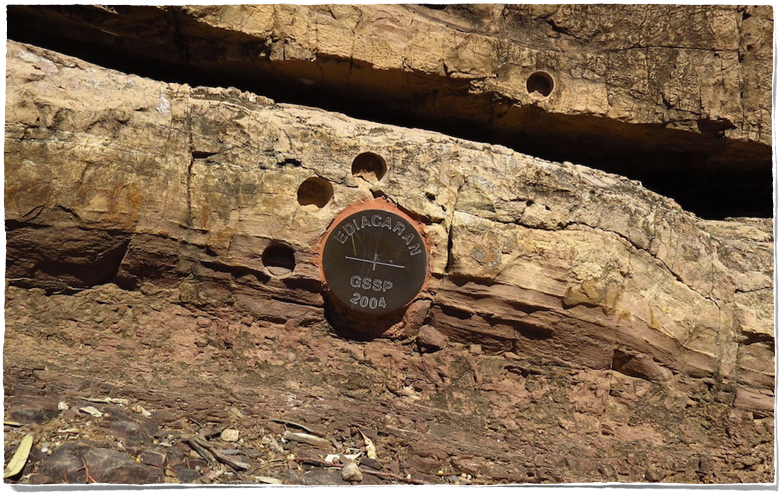 G
L
O
B
A
L
C
H
A
N
G
E
google.com
Ediacara, South Australia
‘Golden Spike’ To Mark Start Of Holocene

Ice Core In Copenhagen
Records Abrupt Shift In Climate
From Pleistocene to Holocene
Proof of ‘NEW’Epoch, Geologic Age?
Geo-Chemical Signals


Top-Sediments Full of Flash - -Burning of Fossil Fuels
Carbon Based Particles That Don’t Degrade

Lead From Automobile Exhaust

Increased Dramatically In 1950s
Biological Signal
Differently Shaped Fossils - - Breeding
Coral Growth Bends
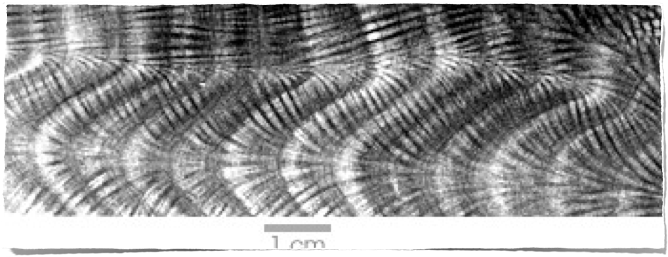 Globally Distributed Signal
Antarctic Ice Sheet
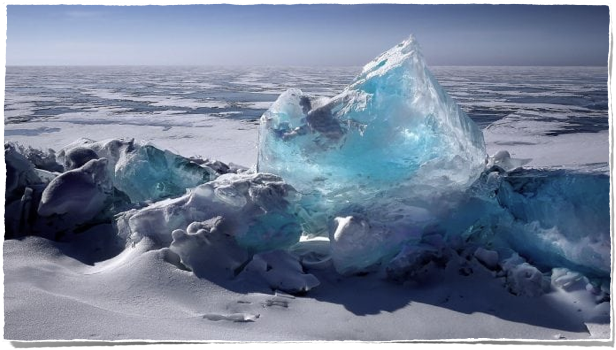 Globally Distributed Signal
Mariana Trench
Globally Distributed Signal
Summary
Humans Have Entered  A “New”  Epoch, Geologic Age!
References
French, V. (2020). SCI201 class lecture on How the Earth Was Made. Personal Collection of V. French, Colorado Technical University, Aurora CO.
Levy, A., (May 15, 2019). “Bomb Carbon” Has Been Found in Deep-Ocean 
	Creatures. Retrieved from: https://www.scientificamerican.com/article/
	bomb-carbon-has-been-found-in-deep-ocean-creatures/
Smithsonian Digital Studio.  (2019).  What Is the Anthropocene?  Retrieved 
	from:https://www.smithsonianmag.com/videos/category/science/what-is-
	the-anthropocene/
The Anthropocene | Has Earth Shifted Out of Its Holocene State?  (2019). 
	Retrieved from:https://www.youtube.com/watch?v=ZZ845voIiOE
References
Clipart/Images Retrieved from:  Animaker.com
Clipart/Images Retrieved from: https://morphocode.com/global-trends-urbanisation/
Clipart/Images Retrieved from:https://www.cam.ac.uk/research/news/industrial-revolution-damaging-psychological-imprint-persists-in-todays-populations
Clipart/Images Retrieved from:https://www.google.com/search?q=deforestation&source=lnms&tbm=isch&sa=X&ved=0ahUKEwjQ57-Lz8biAhWTvp4KHbfxDmUQ_AUIDigB&biw=1273&bih=1166#imgrc=NShun5K8Z2evbM:
Clipart/Images Retrieved from:https://www.google.com/search?biw=1273&bih=1166&tbm=isch&sa=1&ei=HmHxXKKrDu3O5gLQrKmIDw&q=the+geological+golden+spike&oq=the+geological+golden+spike&gs_l=img.3...10108.15659..18532...0.0..0.85.750.11......0....1..gws-wiz-img.......0i8i7i30.wDy6m6lkcf0#imgrc=hsdeto1DAMdU9M:
References
Clipart/Images Retrieved from: http://mentalfloss.com/article/20719/nuclear-bomb-vs-dirty-nuclear-bomb-whats-difference
Clipart/Images Retrieved from:https://productgraph.io/blogs/news/what-is-the-fourth-industrial-revolution
Clipart/Images Retrieved from:https://www.ucsusa.org/food_and_agriculture/our-failing-food-system/industrial-agriculture/hidden-costs-of-industrial.html
Clipart/Images Retrieved from:http://www.geologyin.com/2016/12/10-interesting-facts-about-geological.html
Clipart/Images Retrieved from:http://clipart-library.com/clipart/418330.htm